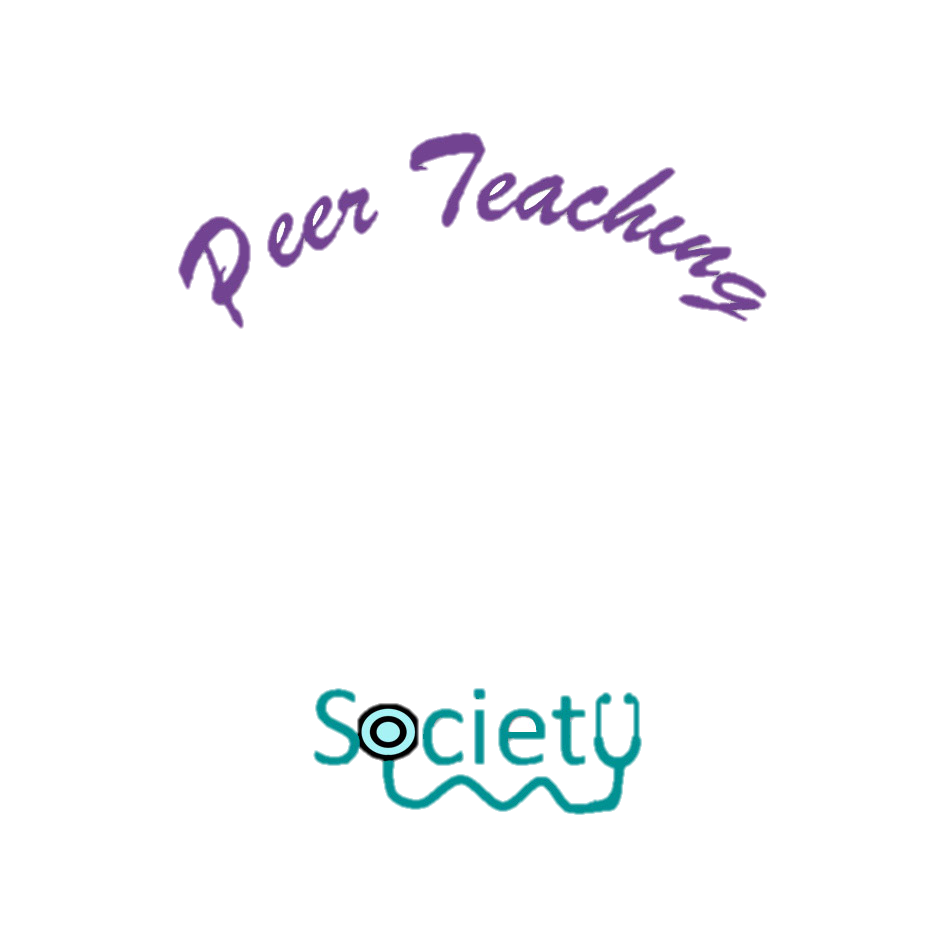 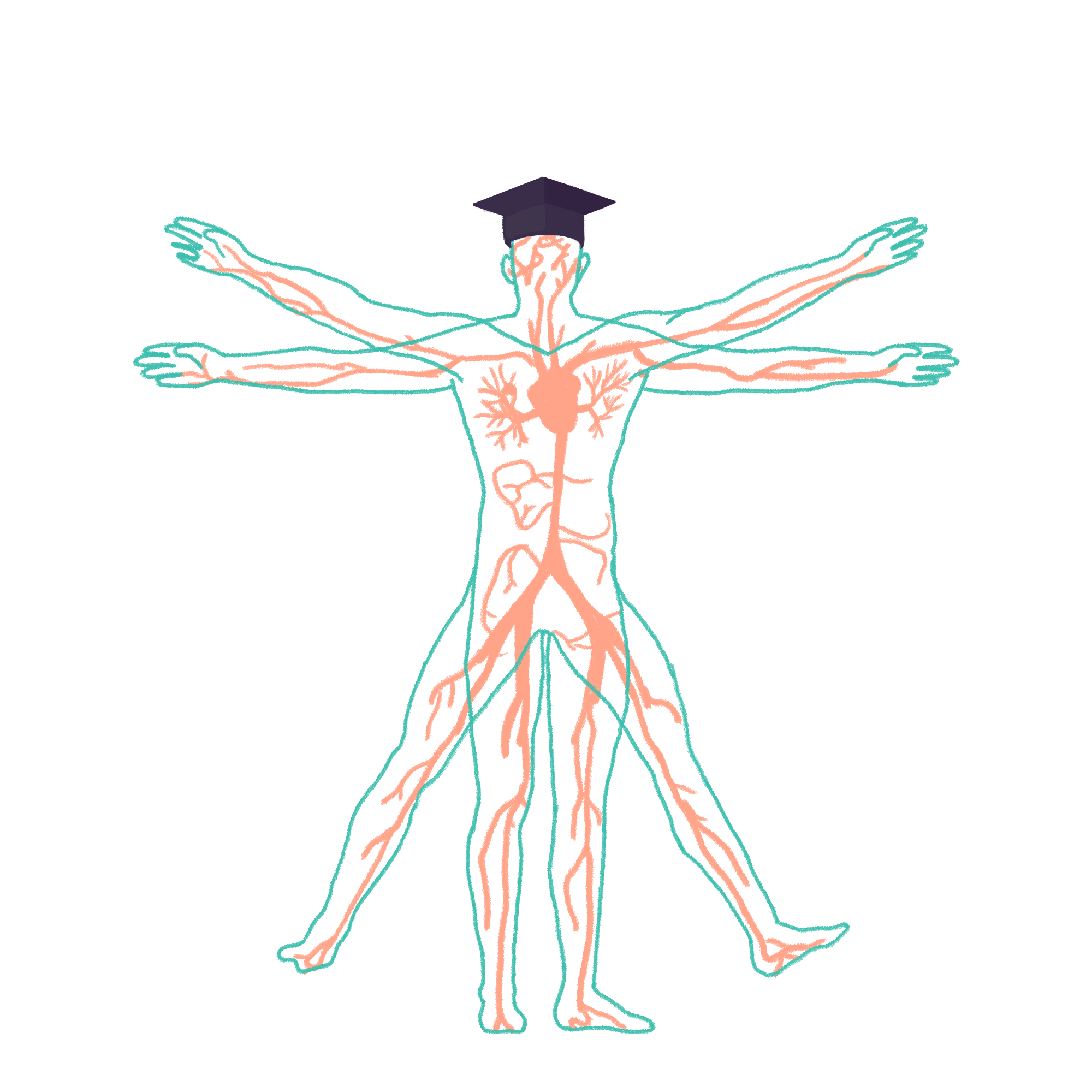 2022/2023
GI Wrap-Up 1
Phase 1 Revision Session

Omar Al-Rubaie
Special thanks to Beth Richards
8/12/2022 / 18:00 – 19:30
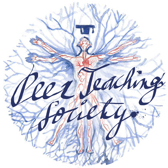 The Peer Teaching Society is not liable for false or misleading information…
Aims and Objectives
Anatomy – the structure of the gut, e.g. foregut, midgut, hindgut, blood, and nervous supply, etc.

Swallowing – swallowing reflex, structures, etc.

Anatomy of the abdominal wall 

Saliva and Salivary Glands – serous and mucous salivary glands, components of saliva, etc.
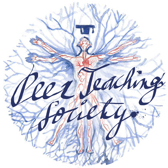 The Peer Teaching Society is not liable for false or misleading information…
Anatomy Overview
The GI system is made up of three main sections with blood and nervous supply:

Foregut (coeliac plexus).

Midgut (sup. mesenteric plexus).

Hindgut (inf. mesenteric plexus).
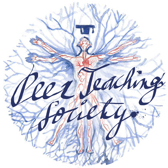 The Peer Teaching Society is not liable for false or misleading information…
[Speaker Notes: Coeliac plexus
Greater splanchnic nerve, T5-T9
Parasympathetic from vagal trunks (coeliac plexus)

Superior mesenteric plexus
Lesser splanchnic nerve, T10-T11
Parasympathetic from vagal trunks (superior mesenteric plexus)

Inferior mesenteric plexus
Least splanchnic nerve (T12)
Parasympathetic from sacral outflow/pelvic splanchnic]
Anatomy: Foregut
Composed of the:
Mouth.
Oesophagus.
Stomach.
Duodenum.
Lower blood supply via the coeliac trunk.
Nervous supply by the coeliac plexus.
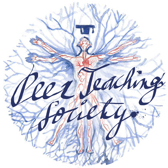 The Peer Teaching Society is not liable for false or misleading information…
[Speaker Notes: Coeliac plexus
Greater splanchnic nerve, T5-T9
Parasympathetic from vagal trunks (coeliac plexus)]
Anatomy: Mouth
The mouth or oral cavity is where mastication and bolus formation occurs.

Food is mixed with saliva and digestion starts.
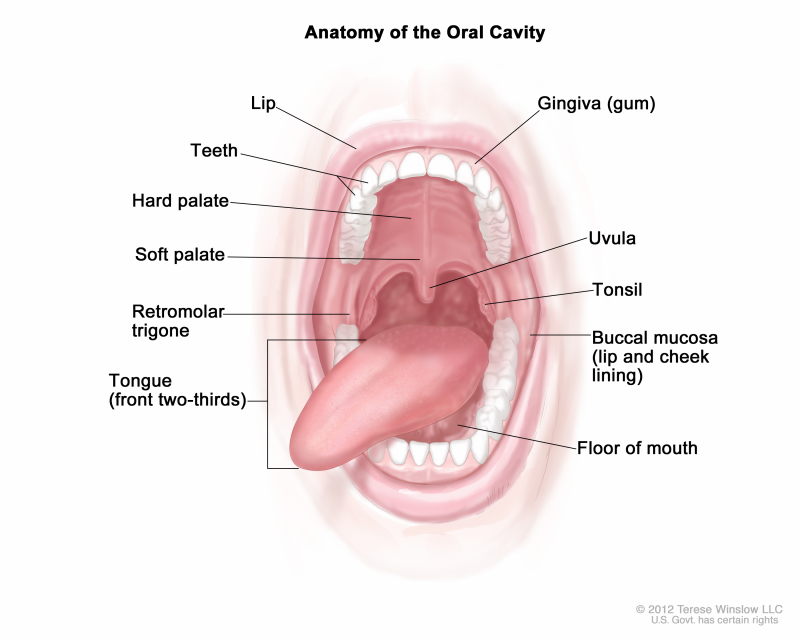 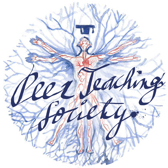 The Peer Teaching Society is not liable for false or misleading information…
Anatomy: Oesophagus
Connects the pharynx to the stomach, a bolus of food is moved down it either via gravity or through peristaltic waves.

Made up of stratified squamous epithelium.
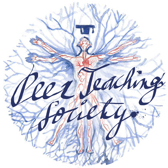 The Peer Teaching Society is not liable for false or misleading information…
Anatomy: Stomach
Stomach structures can be seen to the right.
Nervous supply:
Parasympathetic (anterior and posterior vagal trunks).
Sympathetic (greater splanchnic nerve).
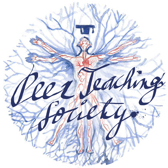 The Peer Teaching Society is not liable for false or misleading information…
Anatomy: Duodenum
The foregut includes the first part of the duodenum up to the major duodenal papilla.

The duodenum is C-shaped and has 4 parts.

The mucosa is initially smooth, whereas in the rest has plicae circulares.
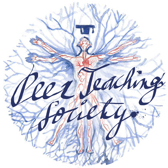 The Peer Teaching Society is not liable for false or misleading information…
[Speaker Notes: The major duodenal papilla is a small opening that enters into the first portion of the small intestine, known as the duodenum. It is the spot where the pancreatic and bile ducts release their secretions into the intestines. The flow is controlled by the sphincter of Oddi. Plicae circulares are present throughout the small intestine except in the first portion, or bulb, of the duodenum.]
Anatomy: Midgut
The midgut is composed of the rest of the duodenum up to part way through the transverse colon.

The blood supply is through the superior mesenteric artery and vein. Nerve supply via the superior mesenteric plexus and sympathetic innervation through the lesser splanchnic nerve.
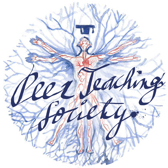 The Peer Teaching Society is not liable for false or misleading information…
Anatomy: Jejunum
The jejunum is the middle part of the small intestines and its primary function is to absorb sugar, amino acids, and fatty acids.

Its mucosa is lined with simple columnar epithelium with crypts of Lieberkühn (glands) and villi.
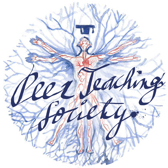 The Peer Teaching Society is not liable for false or misleading information…
[Speaker Notes: Crypts of Lieberkühn are glands that secrete intestinal juices.]
Anatomy: Ileum
The ileum is the last part of the small intestines and connects to the cecum. It absorbs any final nutrients, especially vitamin B12 and bile acids.

It is composed of simple columnar epithelium and the highest concentration of Peyers patches.
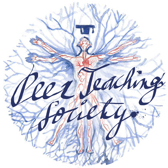 The Peer Teaching Society is not liable for false or misleading information…
[Speaker Notes: Peyer's patches are small masses of lymphatic tissue found throughout the ileum region of the small intestine. Also known as aggregated lymphoid nodules, they form an important part of the immune system by monitoring intestinal bacteria populations and preventing the growth of pathogenic bacteria in the intestines.

Jejunal arteries tend to be slightly larger than ileal, but the number of arterial arcades in the ileum is greater. Ileal arteriae/vasa recta are more numerous, shorter and narrower than in the jejunum.]
Anatomy: Cecum
The cecum is the first part of the large intestines and it connects the large intestines to the small intestines.

It is supplied by the cecal artery which is a branch of the ileocolic artery (still a branch of the superior mesenteric artery).
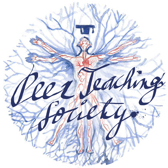 The Peer Teaching Society is not liable for false or misleading information…
Anatomy: Appendix
The appendix is different from the rest of the colon in that it lacks:
Taeniae.

Haustra. 

Semilunar folds.

Appendices epiploicae.
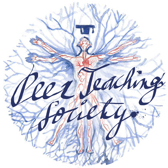 The Peer Teaching Society is not liable for false or misleading information…
[Speaker Notes: Teniae coli are three approximately 8-mm-wide longitudinal smooth muscle bands in the colon wall.
The haustra of the colon (singular haustrum) are the small pouches caused by sacculation, which give the colon its segmented appearance. 
Semilunar folds arise in the inner surface through muscle contractions. These are merely caused functionally and therefore movable. These folds form pouches on the external surface (haustra).
Appendices epiploicae are adipose structures protruding from the serosal (outside) surface of the colon.]
Anatomy: Colon
The ascending and and proximal 2/3 of the transverse colon are part of the midgut. Its function is to absorb water and electrolytes.

The colon is supported by peritoneal folds called mesentery.

Right\Middle colic arteries.
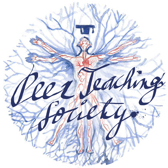 The Peer Teaching Society is not liable for false or misleading information…
Anatomy: Hindgut
The hindgut is the final part of the GI tract. Its blood supply is via the left colic and sigmoid artery branches of the inferior mesenteric artery. Ends with the rectum.

Its sympathetic nervous supply is via the least splanchnic nerve (inferior mesenteric plexus).
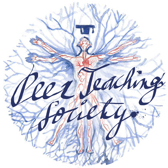 The Peer Teaching Society is not liable for false or misleading information…
[Speaker Notes: Parasympathetic from sacral outflow/pelvic splanchnic.
The rectum is continuous with the sigmoid colon and extends 13 to 15 cm (5 to 6 inches) to the anus. A muscular sheet called the pelvic diaphragm runs perpendicular to the juncture of the rectum and anal canal and maintains a constriction between these two segments of the large intestine.]
Anatomy: Peritoneal
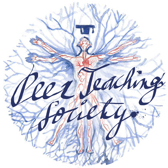 The Peer Teaching Society is not liable for false or misleading information…
Anatomy: Q1
What nerve supplies sympathetic innervation to the ileum?

Superior mesenteric.

Inferior mesenteric.

Lesser splanchnic.

Coracoid plexus.
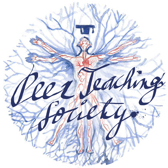 The Peer Teaching Society is not liable for false or misleading information…
Anatomy: Q1 Answer
What nerve supplies sympathetic innervation to the ileum?

Superior mesenteric.

Inferior mesenteric.

Lesser splanchnic.

Coracoid plexus.
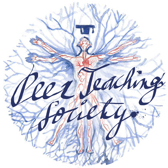 The Peer Teaching Society is not liable for false or misleading information…
Anatomy: Q2
What structure is considered to mark the end of the foregut?

Cystic Artery.

Jejunum.

Major duodenal papilla.

Plicae Circularis.
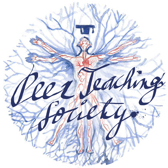 The Peer Teaching Society is not liable for false or misleading information…
Anatomy: Q2 Answer
What structure is considered to mark the end of the foregut?

Cystic Artery.

Jejunum.

Major duodenal papilla.

Plicae Circularis.
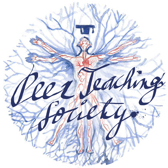 The Peer Teaching Society is not liable for false or misleading information…
Anatomy: Q3
Which of the following is a retroperitoneal organ?

Stomach.

Transverse colon.

Appendix.

Descending colon.
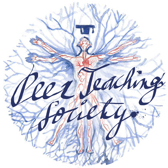 The Peer Teaching Society is not liable for false or misleading information…
Anatomy: Q3 Answer
Which of the following is a retroperitoneal organ?

Stomach.

Transverse colon.

Appendix.

Descending colon.
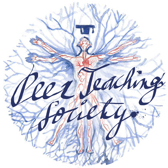 The Peer Teaching Society is not liable for false or misleading information…
Anatomy: Q4
What artery supplies the main blood supply to the hindgut?

Inferior mesenteric artery.

Superior mesentery artery.

Left colic artery.

Celiac artery.
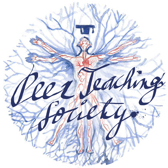 The Peer Teaching Society is not liable for false or misleading information…
Anatomy: Q4 Answer
What artery supplies the main blood supply to the hindgut?

Inferior mesenteric artery.

Superior mesentery artery.

Left colic artery.

Celiac artery.
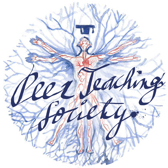 The Peer Teaching Society is not liable for false or misleading information…
Swallowing Overview
The swallowing reflex is composed of a serious of tongue, pharyngeal, and laryngeal muscles.

It is necessary to allow the movement of a bolus of food from the oral cavity to the oesophagus without aspiration.
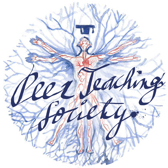 The Peer Teaching Society is not liable for false or misleading information…
Swallowing: Physiology
The swallowing reflux is made up of 3 phases:

Oral (voluntary)

Pharyngeal (involuntary)

Oesophageal (involuntary)
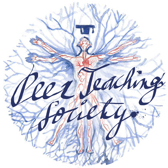 The Peer Teaching Society is not liable for false or misleading information…
Swallowing: Phase 1
The oral phase has two sub-phases:
1. The preparatory phase (chewing, mastication, and sucking). Food also mixes with salvia forming a bolus.
2. The transfer phase where:
The tip of the tongue contracts against the hard palate pushing food to the oropharynx.
The soft palate elevates blocking off the nasopharynx.
The posterior phalangeal wall contracts downwards along with the soft palate.
The tongue contracts closing off the mouth, pushing the bolos fully into the oropharynx.
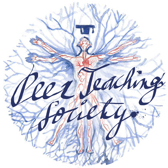 The Peer Teaching Society is not liable for false or misleading information…
Swallowing: Phase 2
The pharyngeal phase is the first irreversible step:
The airways are sealed off (epiglottis swings down, vocal cords and arytenoids close off larynx).
The larynx moves upwards and outwards, the pharynx widens and shortens.
The upper oesophageal sphincter elevates.
d) Food is quickly pushed into the oesophagus by a wave of muscle contractions (pharyngeal peristalsis).
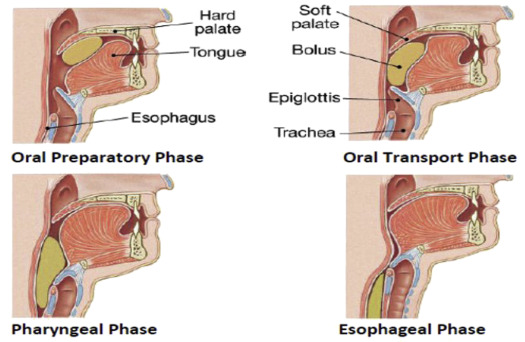 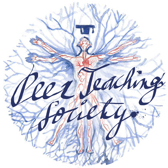 The Peer Teaching Society is not liable for false or misleading information…
Swallowing: Phase 3
The oesophageal phase starts with the relaxation of the oesophagus and lower oesophageal sphincter.

This enables the bolus to enter the oesophagus then partly enter the stomach via gravity.

Any residual bolus is moved by further peristaltic waves. This is normally the case and takes 1-5 seconds (ph2-3).
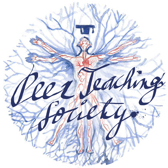 The Peer Teaching Society is not liable for false or misleading information…
Swallowing: Structures
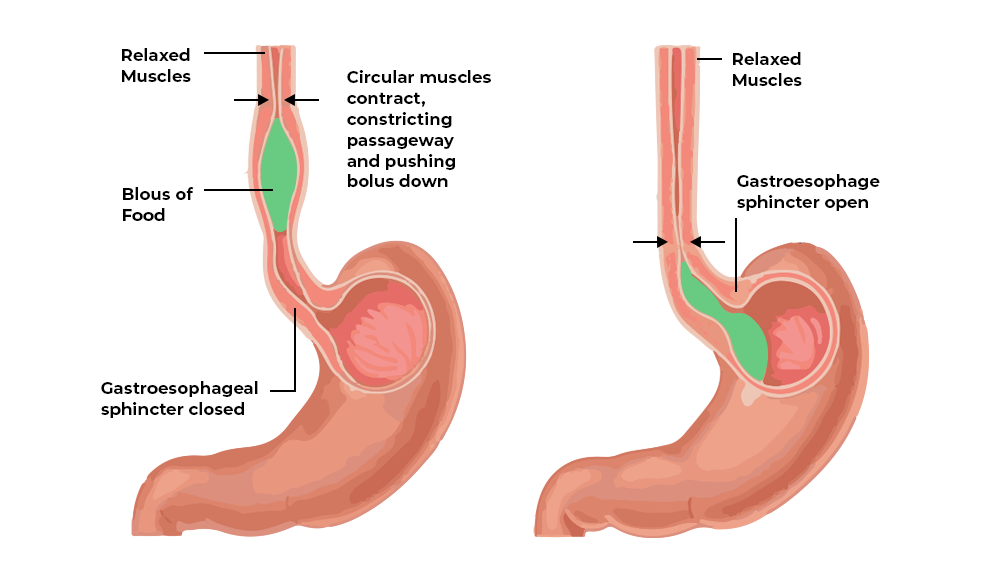 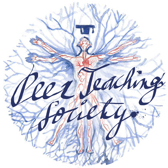 The Peer Teaching Society is not liable for false or misleading information…
Swallowing: Q1
What are the three physiological phases of swallowing?

a) Oral, Pharyngeal, and Peristaltic.

b) Oral, Pharyngeal, and Oesophageal.

c) Oral, Peristaltic, and Oesophageal.

d) Nasal, Pharyngeal, and Oesophageal
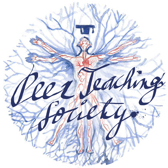 The Peer Teaching Society is not liable for false or misleading information…
Swallowing: Q1 Answer
What are the three physiological phases of swallowing?

a) Oral, Pharyngeal, and Peristaltic.

b) Oral, Pharyngeal, and Oesophageal.

c) Oral, Peristaltic, and Oesophageal.

d) Nasal, Pharyngeal, and Oesophageal
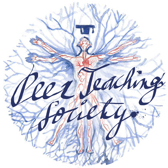 The Peer Teaching Society is not liable for false or misleading information…
Swallowing: Q2
After the oral phase, how long does it take a bolus of food to travel from the oropharynx to the stomach

a) 1-2 seconds.

b) 5-10 seconds.

c) 1-5 seconds.

d) 30-40 seconds.
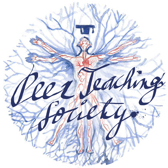 The Peer Teaching Society is not liable for false or misleading information…
Swallowing: Q2 Answer
After the oral phase, how long does it take a bolus of food to travel from the oropharynx to the stomach

a) 1-2 seconds.

b) 5-10 seconds.

c) 1-5 seconds.

d) 30-40 seconds.
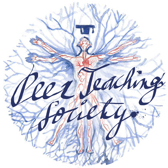 The Peer Teaching Society is not liable for false or misleading information…
Swallowing: Q3
What occurs at the very start of the Oesophageal phase?

a) Peristaltic waves propel the bolus down.

b) The oesophagus and lower oesophageal sphincter relax.

c) The bolus moves via gravity.

d) The stomach begins digesting the food.
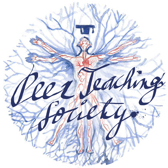 The Peer Teaching Society is not liable for false or misleading information…
Swallowing: Q3 Answer
What occurs at the very start of the Oesophageal phase?

a) Peristaltic waves propel the bolus down.

b) The oesophagus and lower oesophageal sphincter relax.

c) The bolus moves via gravity.

d) The stomach begins digesting the food.
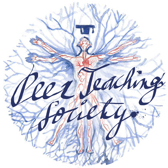 The Peer Teaching Society is not liable for false or misleading information…
Swallowing: Q4
What phase of swallowing is voluntary?

a) Oral.

b) Oesophageal.

c) Pharyngeal.

d) Gastric.
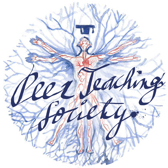 The Peer Teaching Society is not liable for false or misleading information…
Swallowing: Q4 Answer
What phase of swallowing is voluntary?

a) Oral.

b) Oesophageal.

c) Pharyngeal.

d) Gastric.
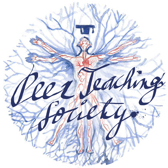 The Peer Teaching Society is not liable for false or misleading information…
Raise hands for a break?
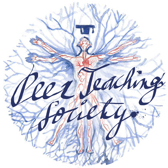 The Peer Teaching Society is not liable for false or misleading information…
GI Wrap-Up 1
Phase 1 Revision Session

Raneem Alhalabi
Part II
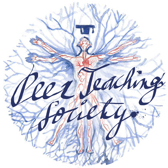 The Peer Teaching Society is not liable for false or misleading information…
Abdominal Wall muscles:
3 muscles in the abdominal wall: 


What are they? Superficial to deep?

And which of them form an aponeurosis? What is it called?
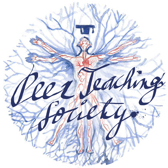 The Peer Teaching Society is not liable for false or misleading information…
Abdominal wall muscles:
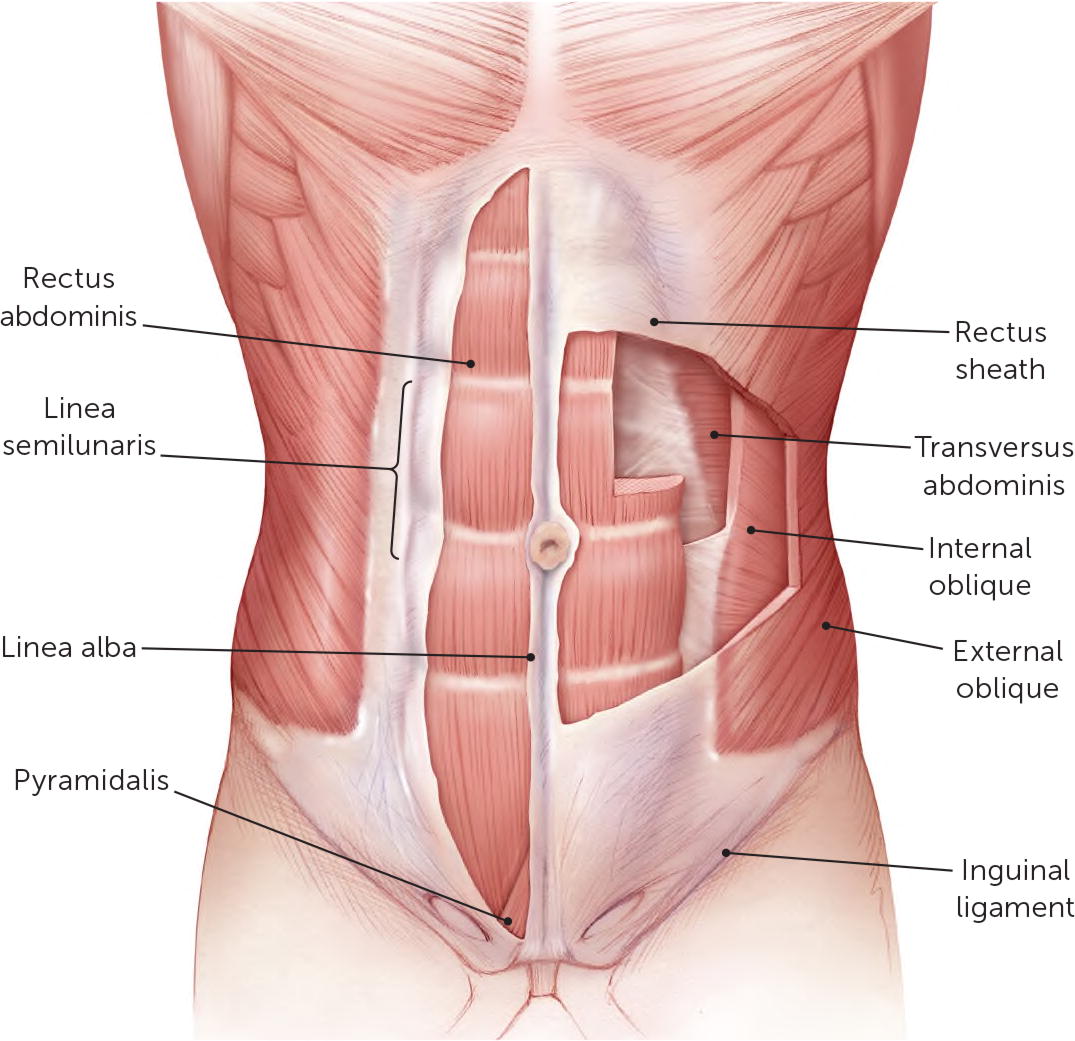 External Oblique: 
Fibres run inferiomedially (putting your hand in your pocket)

Internal oblique: 
Fibres run superomedially 

Transversus abdominis
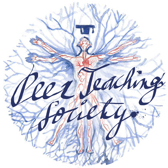 The Peer Teaching Society is not liable for false or misleading information…
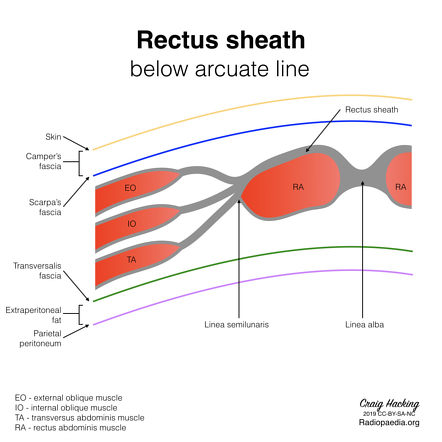 Abdominal wall muscles:
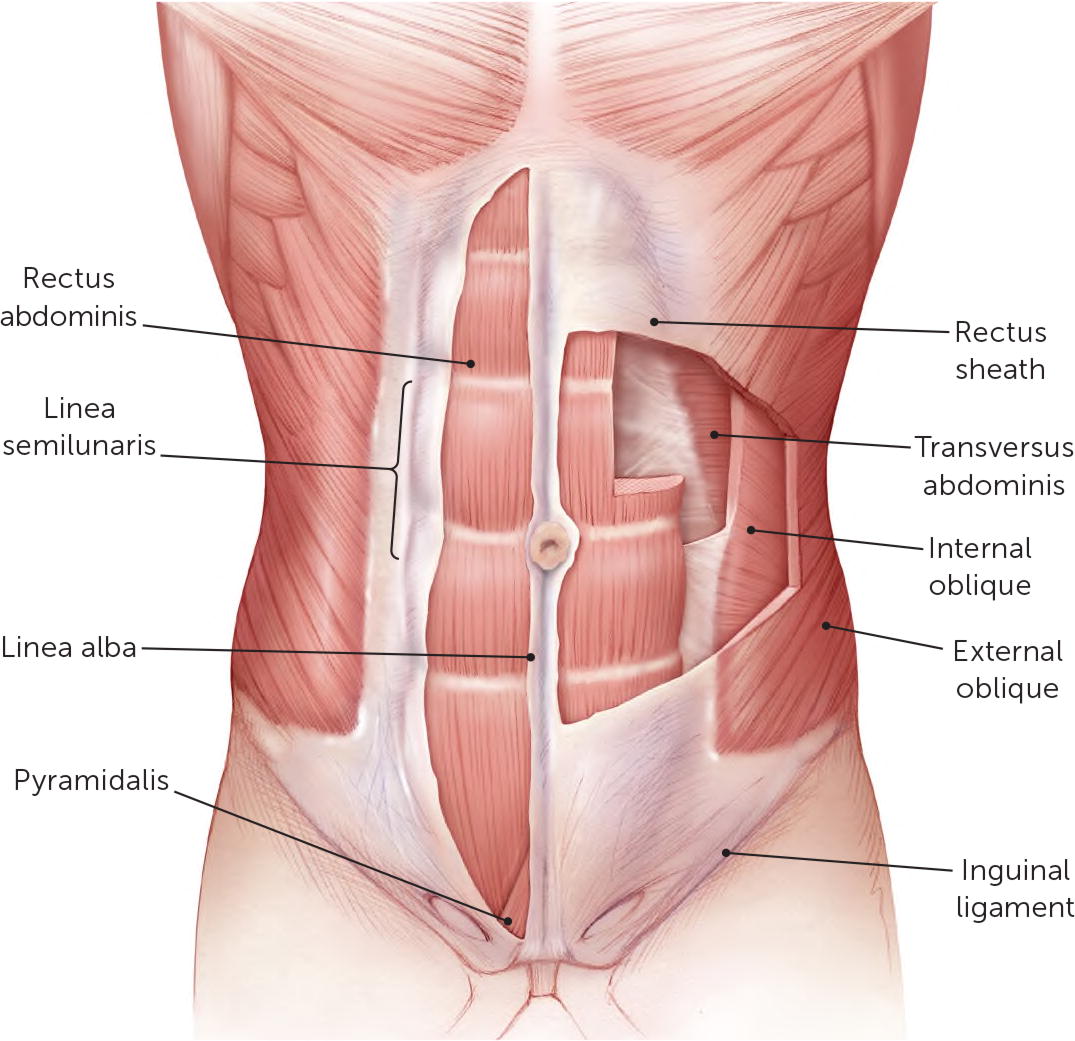 External Oblique: 
Fibres run inferiomedially (putting your hand in your pocket)

Internal oblique: 
Fibres run superomedially 

Transversus abominus
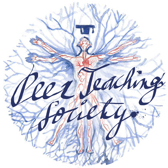 The Peer Teaching Society is not liable for false or misleading information…
VERY COMMON EXAM QUESTION:
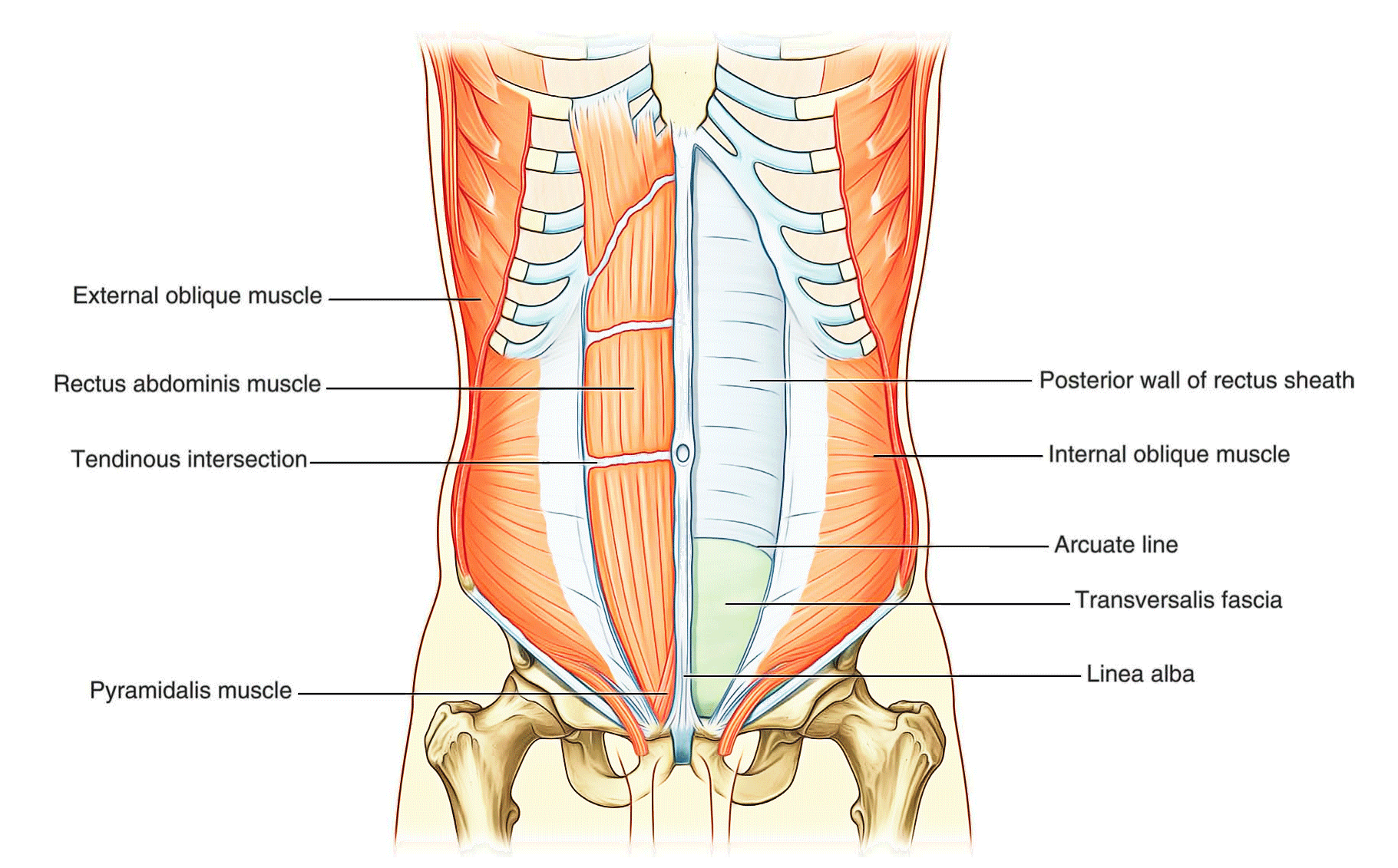 The aponeurosis above and below the arcuate line??
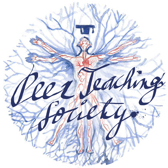 The Peer Teaching Society is not liable for false or misleading information…
VERY COMMON EXAM QUESTION:
Above arcuate line: 
Anterior: external oblique and some of internal oblique 
Posterior: some of internal oblique and transversus abdominus 

Below the arcuate line: 
All fascia lies in front
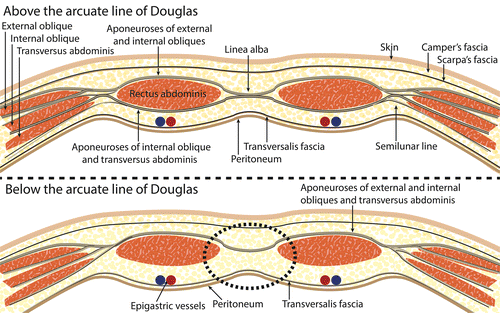 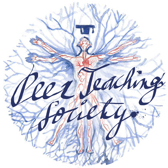 The Peer Teaching Society is not liable for false or misleading information…
Surface anatomy of the abdomen:
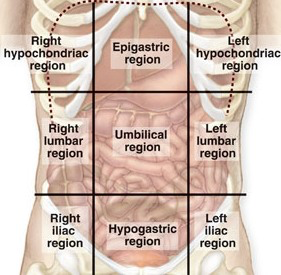 Dividing lines
Vertical 
Midclavicular lines
Horizontal
Superior = subcostal plane
Inferior = intercristal plane
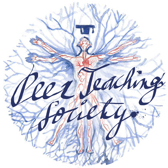 The Peer Teaching Society is not liable for false or misleading information…
Surface anatomy of the abdomen:
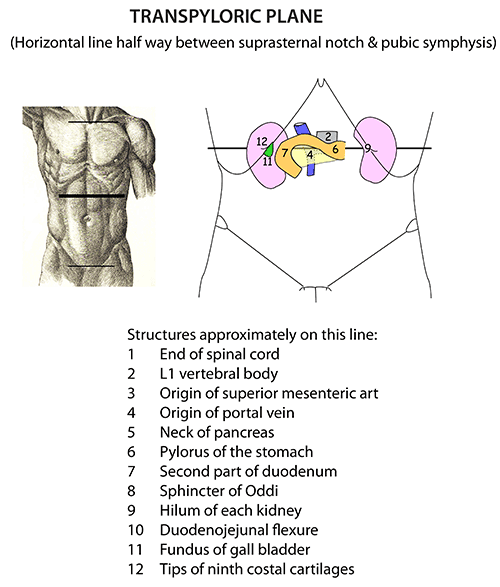 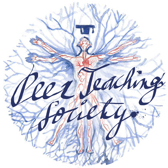 The Peer Teaching Society is not liable for false or misleading information…
Where is McBurney’s point found?
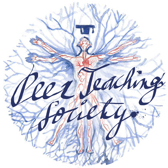 The Peer Teaching Society is not liable for false or misleading information…
Where is McBurney’s point found?
2/3 of the way from the umbilicus to the ASIS. It’s where the appendix is found and where pain is usually felt when it’s severe inflammation. 

Remember visceral and parietal!!
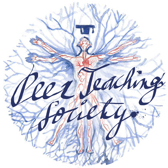 The Peer Teaching Society is not liable for false or misleading information…
Saliva and Salivary glands:
Functions: 

Lubricant – for mastication 

Maintaining oral pH

Begin starch digestion – alpha amylase 

Anti-bacterial – Lysozymes
What is the normal pH of the mouth?
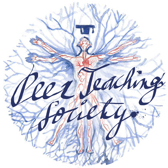 The Peer Teaching Society is not liable for false or misleading information…
[Speaker Notes: 6.2-7.6]
Secretions of saliva:
Mucous: mucins for lubrication 


Serous: alpha amylase for starch digestion
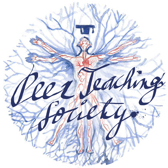 The Peer Teaching Society is not liable for false or misleading information…
Salivary glands:
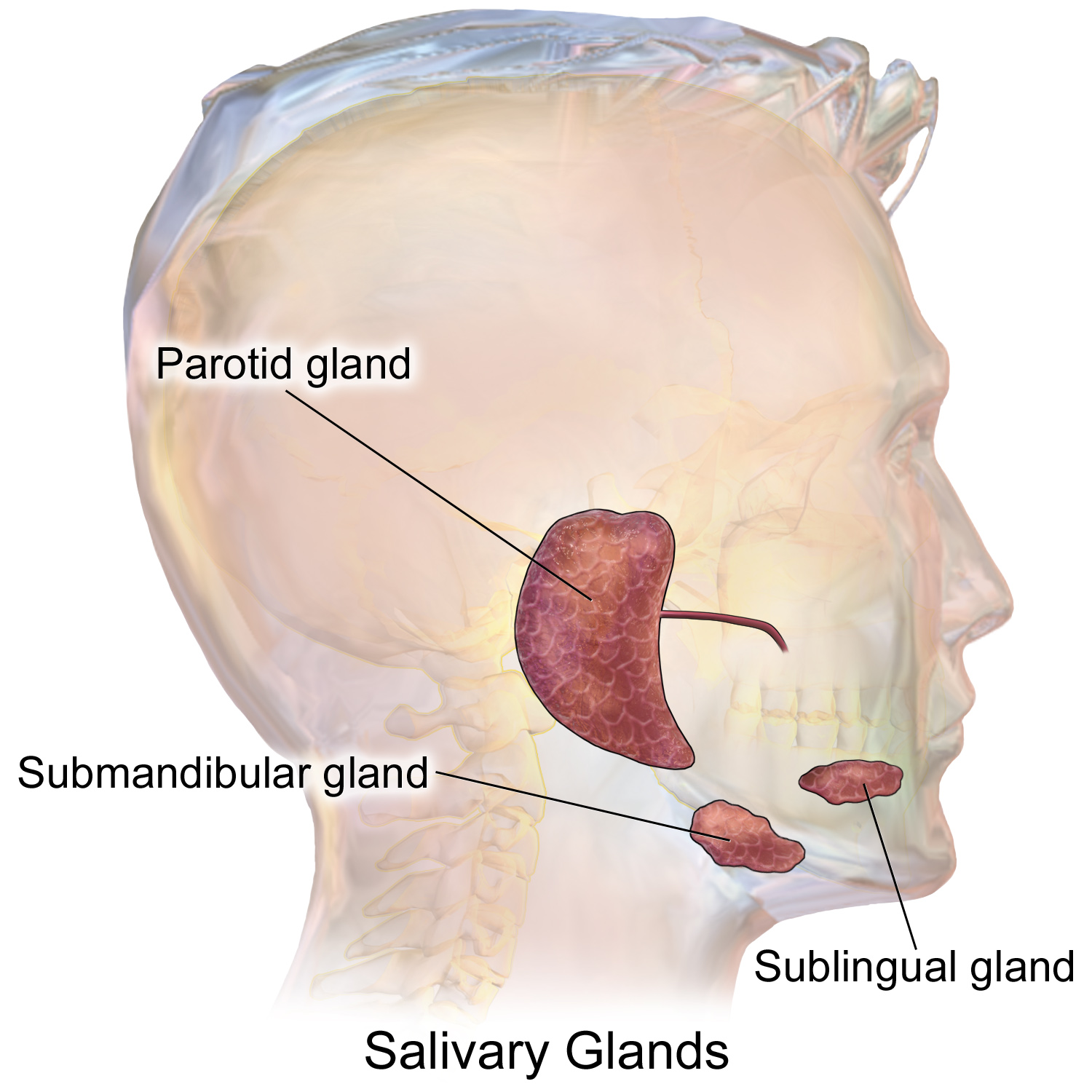 1
2
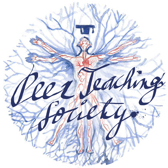 3
The Peer Teaching Society is not liable for false or misleading information…
Salivary glands:
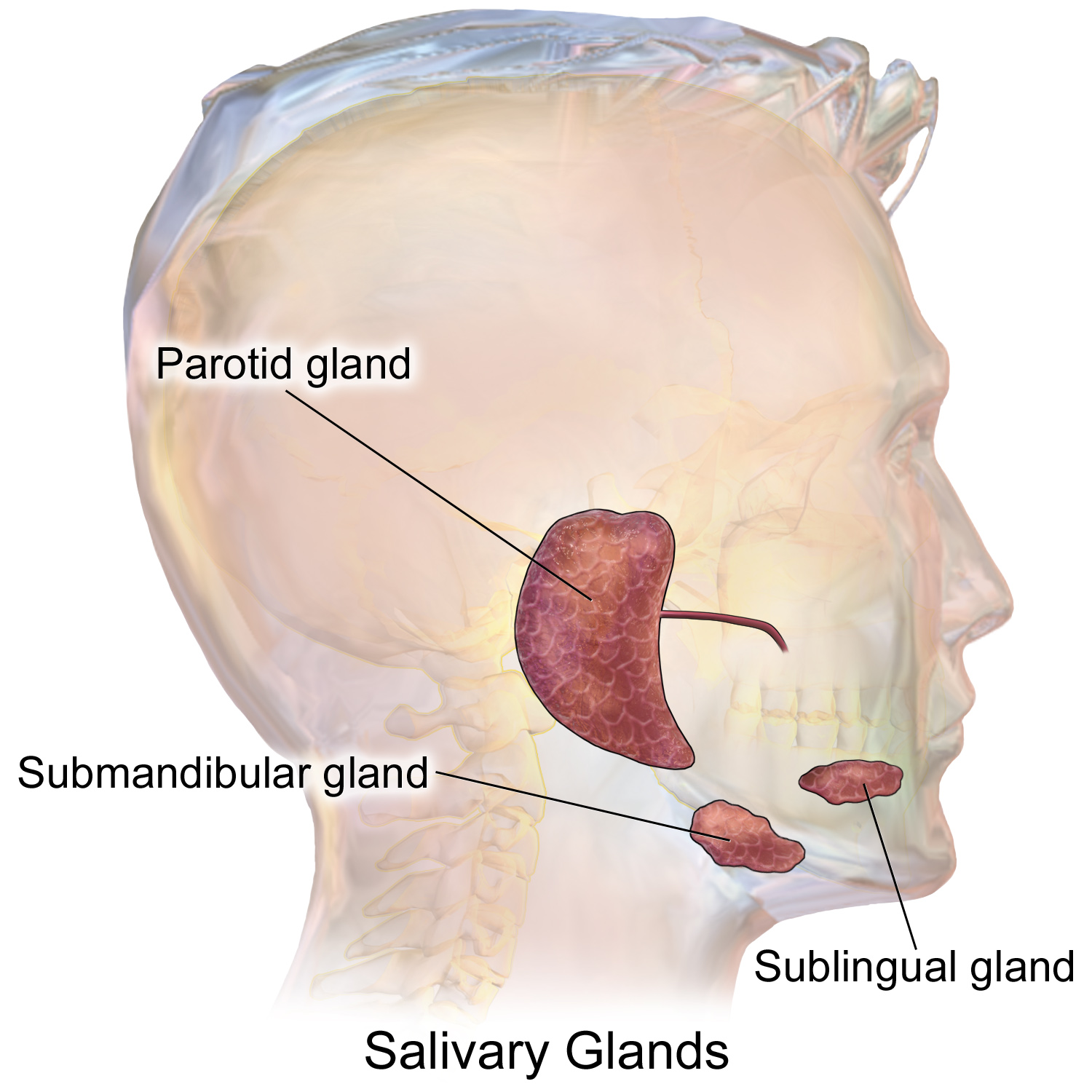 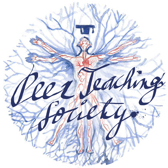 The Peer Teaching Society is not liable for false or misleading information…
Salivary gland secretions:
Parotid gland: 
Serous secretion 

Submandibular gland: 
Mixed secretion

Sublingual glands: 
Mucous secretion
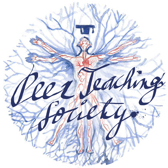 The Peer Teaching Society is not liable for false or misleading information…
Salivary gland innervation:
Parasympathetic stimulates saliva production 
Sympathetic inhibits saliva production (when you’re anxious you get dry mouth!!)

Parotid: CNIX (glossopharyngeal)
Submandibular: CNVII (facial)
Sublingual: CNVII (facial)
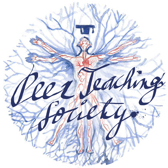 The Peer Teaching Society is not liable for false or misleading information…
Before we move on to the last couple of questions fill out to the feedback form please!!
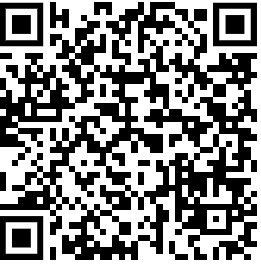 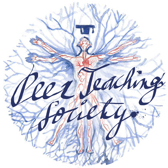 The Peer Teaching Society is not liable for false or misleading information…
[Speaker Notes: https://docs.google.com/forms/d/e/1FAIpQLSfeZjoYjAAwT_U0oXoWD8MeeOvwIJh4_Q9L6bJa0LBlgDBZtQ/viewform?usp=sf_link]
Questions:
Which salivary gland has a mainly serous secretion and which nerve innervates it?
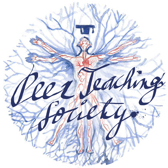 The Peer Teaching Society is not liable for false or misleading information…
Questions:
Which salivary gland has a mainly serous secretion and which nerve innervates it? 


Parotid gland CN IX
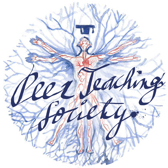 The Peer Teaching Society is not liable for false or misleading information…
Questions:
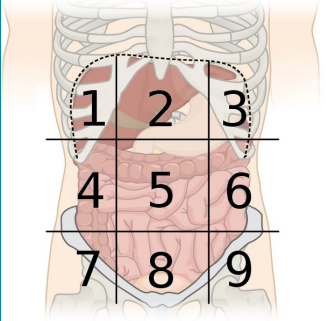 What is 1 and 6?
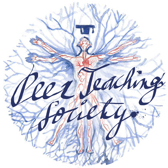 The Peer Teaching Society is not liable for false or misleading information…
Questions:
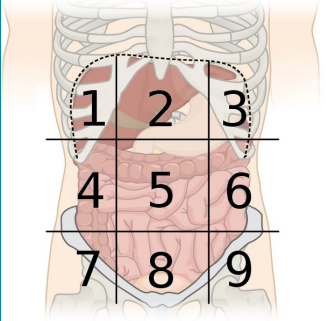 What is 1 and 6?


1= right hypochondrium (RUQ) 
6= left flank
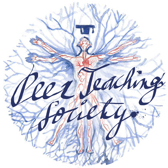 The Peer Teaching Society is not liable for false or misleading information…
Which of these separate the right iliac fossa from the suprapubic area?
a- Midline 

b- Midclavicular line 

c- Anterior axillary line 

d- Posterior axillary line 

e- Mid-axillary line
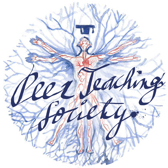 The Peer Teaching Society is not liable for false or misleading information…
Which of these separate the right iliac fossa from the suprapubic area?
a- Midline 

b- Midclavicular line 

c- Anterior axillary line 

d- Posterior axillary line 

e- Mid-axillary line
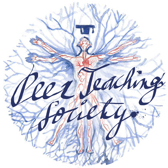 The Peer Teaching Society is not liable for false or misleading information…
If a patient’s gallbladder is inflamed, where will the initial delocalized pain be felt, and which nerve supplies the section of the gut that includes the gallbladder?
Supplied by greater splanchnic nerve, pain felt in the umbilical region 
Supplied by least splanchnic nerve, pain felt in left and right flank regions 
Supplied by greater splanchnic nerve, pain felt in epigastrium 
Supplied by lesser splanchnic nerve, pain felt in suprapubic area 
None of the above
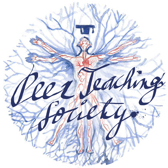 The Peer Teaching Society is not liable for false or misleading information…
If a patient’s gallbladder is inflamed, where will the initial delocalized pain be felt, and which nerve supplies the section of the gut that includes the gallbladder?
Supplied by greater splanchnic nerve, pain felt in the umbilical region 
Supplied by least splanchnic nerve, pain felt in left and right flank regions 
Supplied by greater splanchnic nerve, pain felt in epigastrium 
Supplied by lesser splanchnic nerve, pain felt in suprapubic area 
None of the above
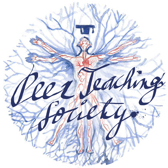 The Peer Teaching Society is not liable for false or misleading information…
Helpful Summaries:
Here are some helpful summaries to come back to for last minute revision!!
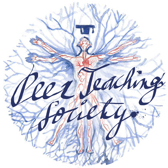 The Peer Teaching Society is not liable for false or misleading information…
GI tract
GI tract:
Foregut
Pharynx
Oesophagus
Stomach
Proximal ½ of duodenum
Blood supply:
Coeliac trunk/axis
Nerve supply:
Greater splanchnic nerve, T5-T9
Small intestine vs Large intestine
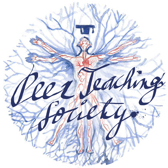 Jejunum vs Ileum
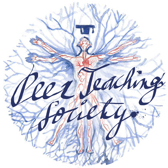 Topics covered next session:
Histology 
Physiology of the stomach 
Intestinal physiology 
Digestion and absorption
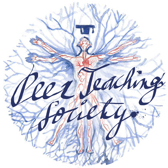 The Peer Teaching Society is not liable for false or misleading information…
Topics not covered:
Embryology!!!
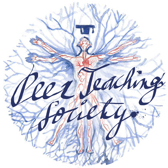 The Peer Teaching Society is not liable for false or misleading information…
Any questions!!
If you have any questions feel free to email me: ralhalabi1@sheffield.ac.uk
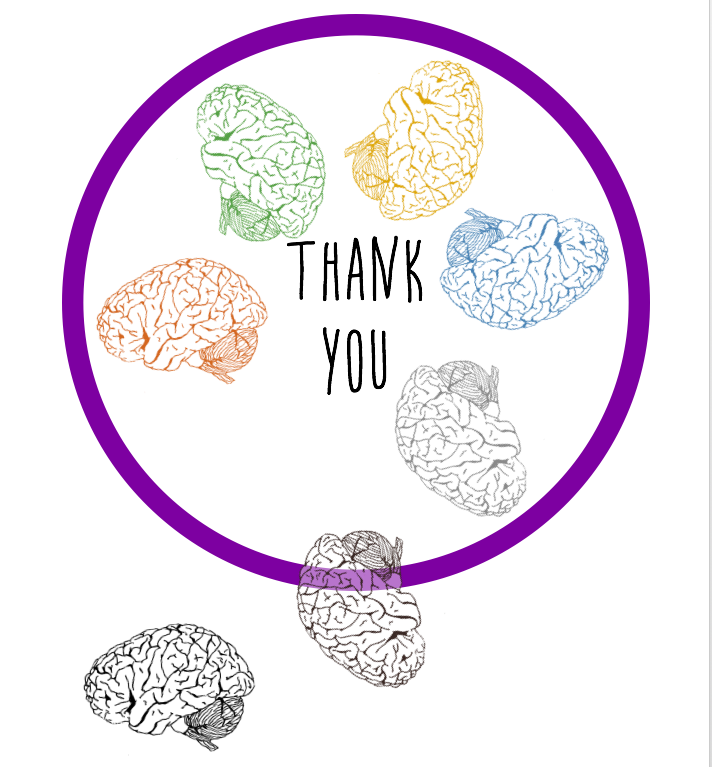 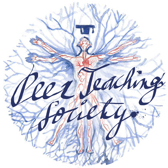 The Peer Teaching Society is not liable for false or misleading information…